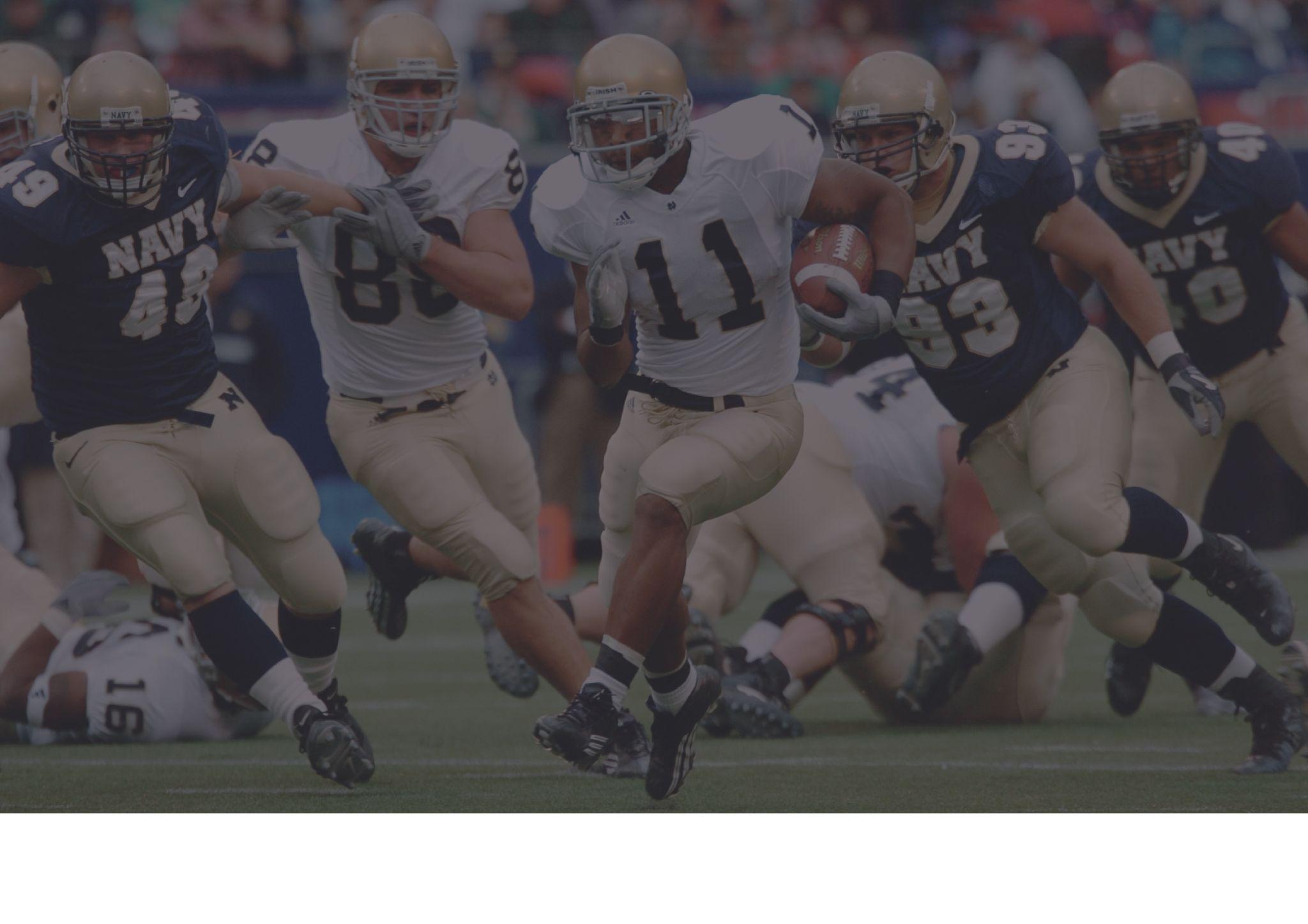 SUPER BOWL
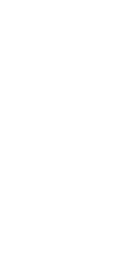 TEAM1:
TEAM2:
SQUARES
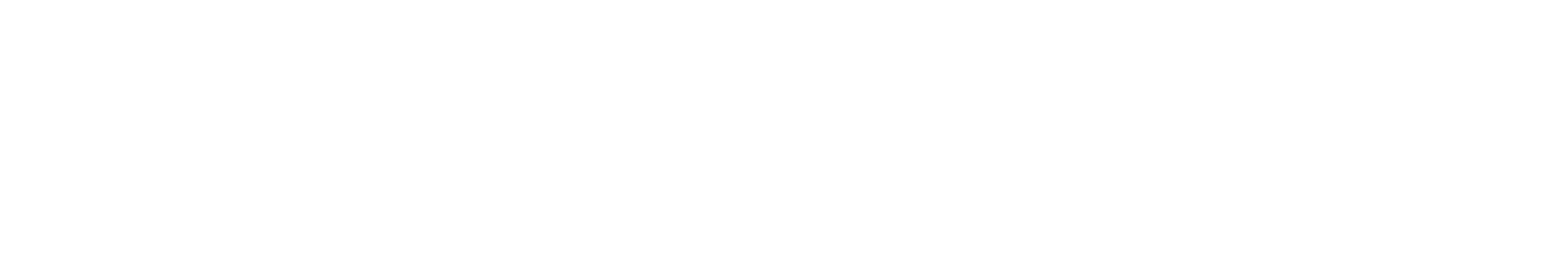 {
{
PAYOUTS:
Q1
Q2
Q3
FINAL
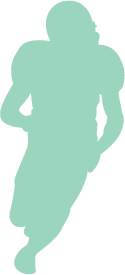 COST PER SQUARE:
TOTAL PRIZE POOL: